Learning using TF-families
2015-02-09
All TFs VS TF-families
Further analysis have proven that using TF-families as predictors improves performance compared with using all TFs.
We have compared our actual results of families as predictors with results using all TFs as predictors. And the latter outcomes are much worse.
Example
Run SSM using 12 TFs of G2-family: 
NAC-family has 73% of correct signs
Run SSM using all TFs: 
12 TFs of G2 family predicts 46% of NAC-family correct signs
12 TFs of  G2 Family as Predictors
Dennis to Jacopo
It could be that we were just lucky. 
Was trend forecasting ever better than families – with what p-value?
Was all TFs ever better than families – with what p-value?
Explain that the nitrogen influence network is based on p-values.
Nitrogen Influence Network
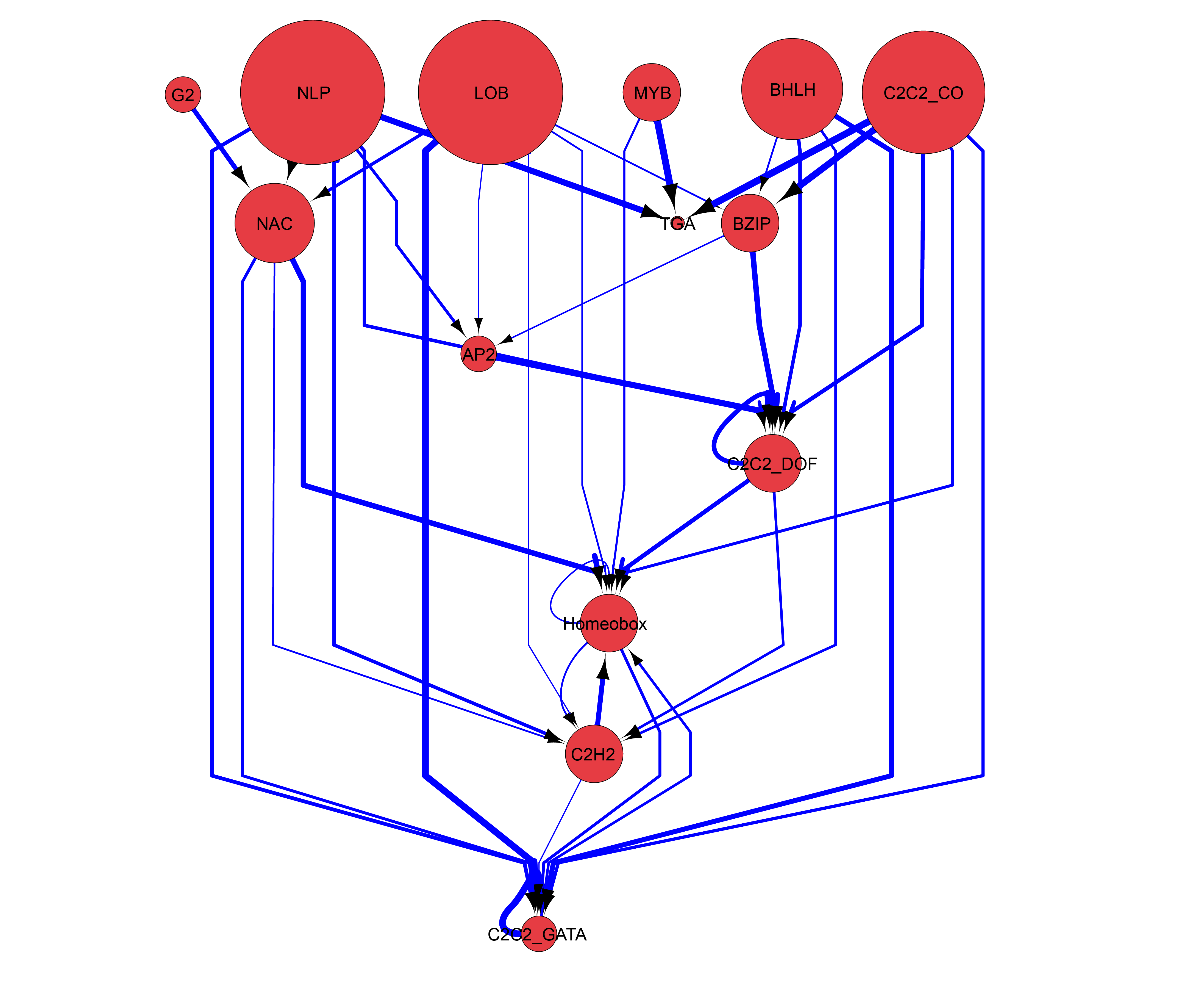 [Speaker Notes: which is definitely interesting because now it’s a way to show the hierarchical functions of the transcription factors involved in the nitrogen signaling pathway. Also there are a few back edges]
Further validations to do
Cis-analysis for best predicted genes of each TF-family (~200 genes). 
For instance regarding G2-Family as predictors, we want to see through cis-analysis whether we find NAC as the “buddy”.
Mips Analysis.
[Speaker Notes: The model learnt is validated to be predictive in leave-one-approach. But further validation will be done are]
Anna-NLP7 VS SSM-NLP7
7 TFs of   NLP Family as Predictors
Dennis to Jacopo
The table above – does that have to do with Anna. If not, then it should go before the slide talking about Anna.
It looks to me as if the rest of the slides are trying to show that various intersections are high. Please use genesect to analyze.
Anna - Differentially expressed genes
3 replicates (including library 2 with only few read counts)
Significantly different genes (FDR<0.05)
mCHX
pCHX
34
224
67
{Anna NLP7-targets} ∩ {Shoot-Universe}
76
25
23
pCHX
mCHX
{Anna NLP7-targets} ∩ {Shoot-Universe}
SSM predicts 878 targets for NLP7
SSM predicts 50 out of 76(mCHX). 
      And 14 of these 50 are        
      among the 23.
50 predicted by SSM
76
25
pCHX
23
mCHX
AUPR where NLP7 targets are ranked by logFoldChange from “TARGET” and level of Influence from SSM-Network
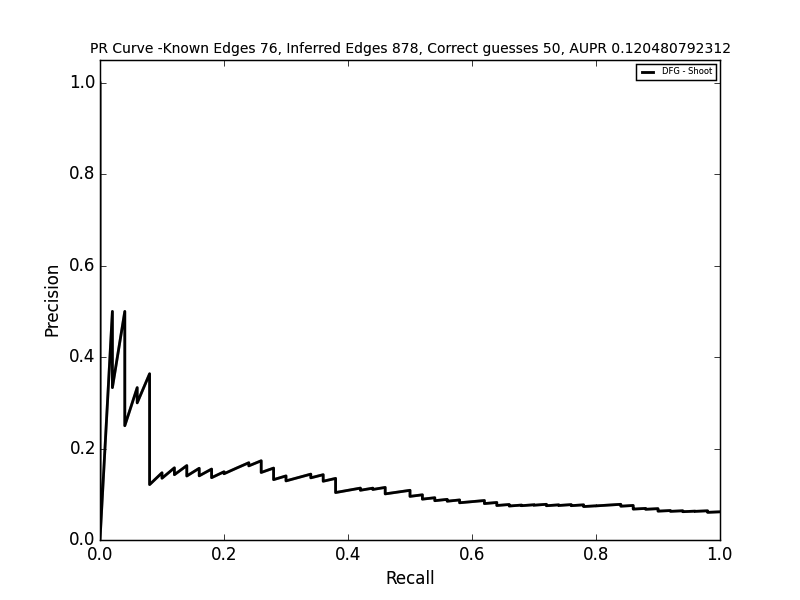 [Speaker Notes: It’s not great, maybe because Anna did exps in root, instead Im using shoot timeseries.]